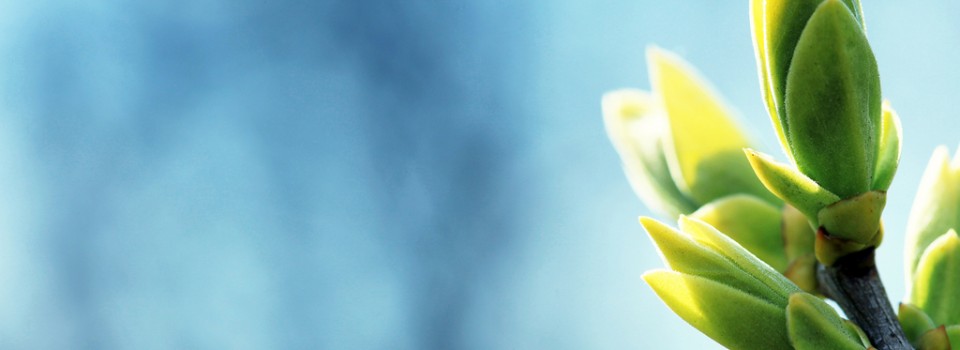 OMICS international
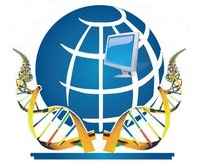 OMICS International through its Open Access Initiative is committed to make genuine and reliable contributions to the scientific community. OMICS International hosts over 700 leading-edge peer reviewed Open Access Journals and organizes over 1000 International Conferences annually all over the world. OMICS International journals have over 10 million readers and the fame and success of the same can be attributed to the strong editorial board which contains over 50000 eminent personalities that ensure a rapid, quality and quick review process. OMICS International signed an agreement with more than 1000 International Societies to make healthcare information Open Access.
Contact us at: contact.omics@omicsonline.org
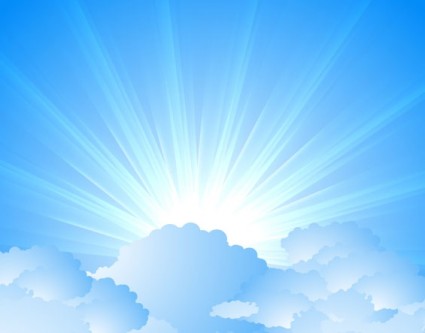 OMICS Journals are welcoming Submissions
OMICS International welcomes submissions that are original and technically so as to serve both the developing world and developed countries in the best possible way.
OMICS Journals  are poised in excellence by publishing high quality research. OMICS International follows an Editorial Manager® System peer review process and boasts of a strong and active editorial board.
Editors and reviewers are experts in their field and provide anonymous, unbiased and detailed reviews of all submissions.
The journal gives the options of multiple language translations for all the articles and all archived articles are available in HTML, XML, PDF and audio formats. Also, all the published articles are archived in repositories and indexing services like DOAJ, CAS, Google Scholar, Scientific Commons, Index Copernicus, EBSCO, HINARI and GALE.
For more details please visit our website: http://omicsonline.org/Submitmanuscript.php
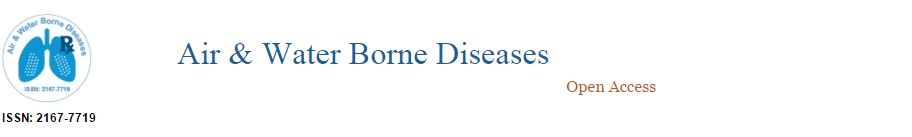 Editorial Board
Patrick Eberechi Akpaka
Department of Para-Clinical Sciences
The University of the West Indies
West Indies
Tel: 868-645-2640   
Fax: 868-663-3797
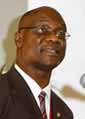 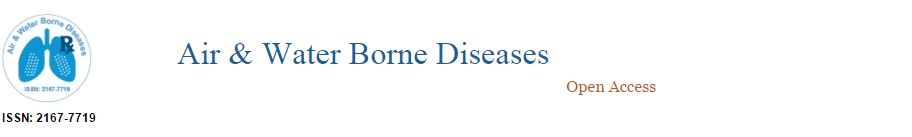 Biography
Dr. Akpaka, Eberechi Patrick obtained his MBBS degree from the University of Nigeria, Enugu Campus and Doctor of Medicine degree (DM in Microbiology) from University of the West Indies, Mona Kingston Jamiaca. He is currently a Senior lecturer at the University of the West Indies, St. Augustine Campus and Consultant in Microbiology with the South West Regional Health and Tobago Regional Health Authorities in Trinidad & Tobago.
> > >
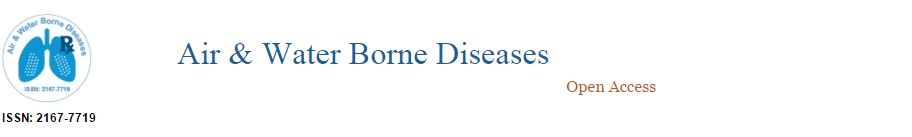 Dr. Akpaka research interest include Molecular epidemiology of multidrug resistant bacteria , Infections of public health interests.
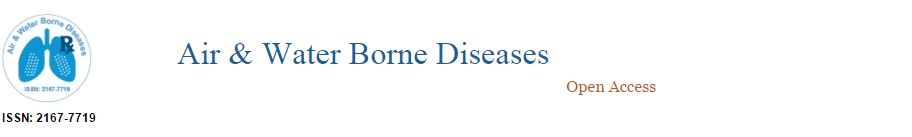 Publications
An Unusual Case of Clostridium difficile Infection in Trinidad and Tobago
Lemar Blake, Patrick Eberechi Akpaka, Adash Ramsubahag, Renea Ali and Asongna T. Folefoc

Use of Dot Blots Analysis in the Separation of Anti-HIV Antibodies in Animals
Angel Alberto Justiz Vaillant, Norma McFarlane-Anderson, Patrick Eberechi Akpaka, Monica P Smikle, Niurka Ramirez and Armando Cadiz
Case Reports on the Use of Intravenous Immunoglobulins (IVIG) in the Treatment of Systemic Lupus Erythematosus (SLE)

Angel Alberto Justiz Vaillant, Niurka Ramirez, Armando Cadiz and Patrick Eberechi Akpaka

Purification of Immunoglobulin Y (IgY) from the Ostrich (Struthio camelus) by Staphylococcal Protein A (SpA) Affinity Chromatography.

Angel Alberto Justiz Vaillant, Patrick Eberechi Akpaka, Norman McFarlane-Anderson, Monica P Smikle and Brian Wisdom
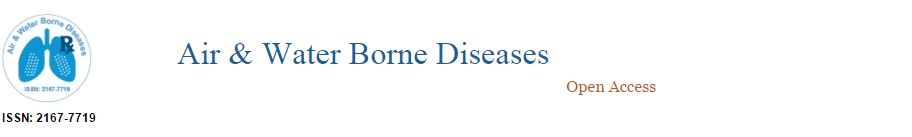 The Chicken and Egg System for the Development of Anti-Idiotypic Vaccines.

Angel Alberto Justiz Vaillant, Patrick Eberechi Akpaka, Norma McFarlane-Anderson, Monica P. Smikle and Wisdom Brian

In vitro Inhibition of Staphylococcus aureus Isolates by Anti-Anti-Idiotypic Antibodies to Staphylococcal Protein (SpA)

Angel Alberto Justiz Vaillant, Patrick Eberechi Akpaka, Monica Smikle and Norma McFarlane-Anderson
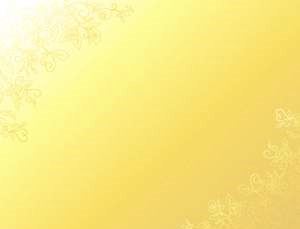 Journal of Air & Water Borne Diseases
Related Journals
Journal of Bacteriology & Parasitology
Journal of Medical Microbiology & Diagnosis
Journal of Microbial & Biochemical Technology
Journal of Plant Pathology & Microbiology
Journal of Vaccines & Vaccination
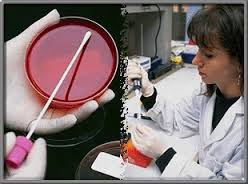 Journal of Air & Water Borne DiseasesRelated Conferences
Allergy Conference 
4th Bacteriology and Infectious Diseases Conference
2nd Infectious Diseases Congress
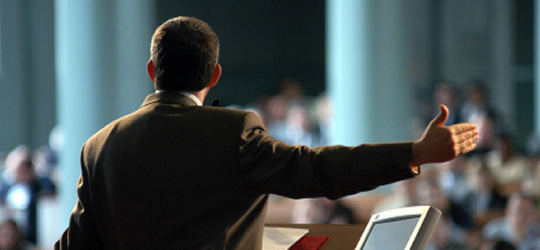 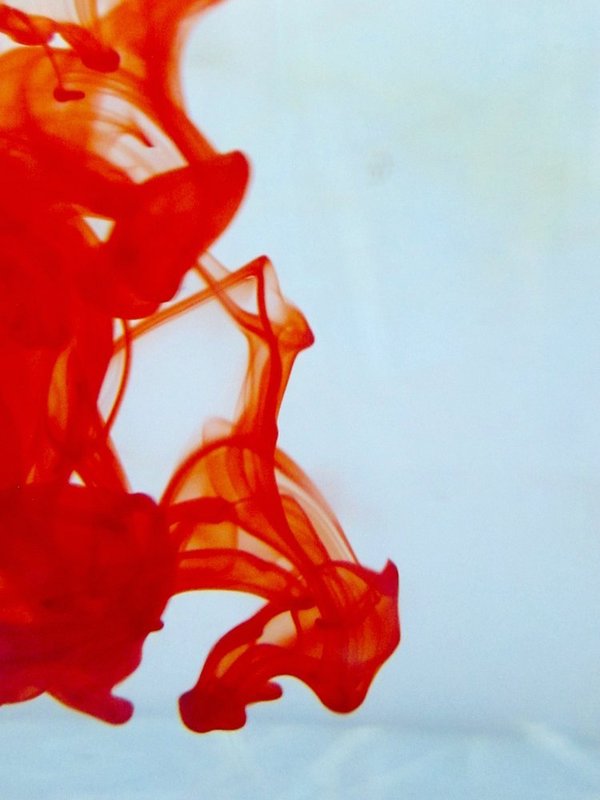 OMICS International Open Access Membership
OMICS International Open Access Membership enables academic and research institutions, funders and corporations to actively encourage open access in scholarly communication and the dissemination of research published by their authors.
For more details and benefits, click on the link below:
http://omicsonline.org/membership.php
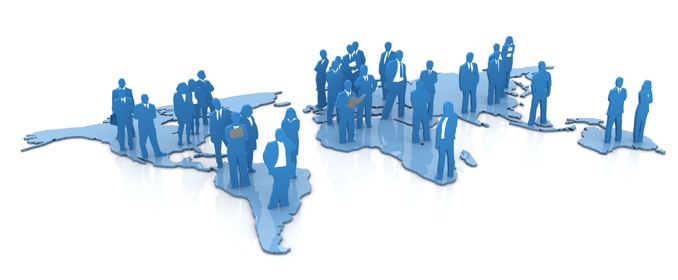